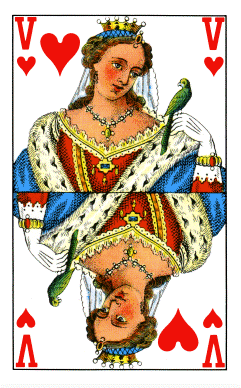 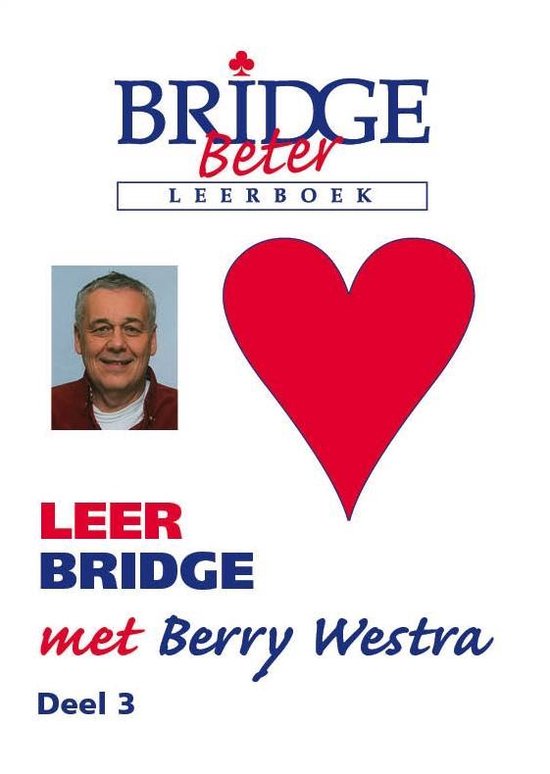 Bridgecoachfemke.nl
Leer Bridge met Berry 3
Hoofdstuk 6: Uitkomen
Uitkomen
Daar hebben we drie afspraken over
Hoogste van een serie
Kleintje belooft plaatje
Middenkaart ontkent plaatje
Die zijn nuttig om partner te laten weten wat je bezit in de uitkomstkleur is
Maar hoe kies je je uitkomstkleur?
Doel van de uitkomst
Tegen SA kom je anders uit dan tegen troef
Je wil het contract downspelen
Tegen 6SA heb je aan 2 slagen genoeg, tegen 2♥ heb je er 6 nodig
Daarvoor zijn vier factoren van belang
De speelsoort
De hoogte van het contract
Het biedverloop
Je eigen hand
Start tegen SA
Een kleur met (een serie) honneurs 
is de meest aantrekkelijke start
Je start ermee 
om lengteslagen te ontwikkelen
Hoe meer honneurs hoe beter
SA
♣
H
V
B
4
2
Start met de H om de A te verdrijven
Omdat je met de start een honneur verbruikt,  heb je een serie van 3 of langer nodig
Dat ontwikkelt de V en de B
Vervolgens is er een goede kans 
dat de 4 en de 2 lengteslagen worden
Deze start geeft zelden een slag weg
SA
♣
H
B
7
4
2
Je wil slagen ontwikkelen in deze kleur
Daarvoor is wel hulp van partner nodig
Als partner een van de ontbrekende honneurs heeft komt het goed
Als je uit het biedverloop weet dat partner weinig punten heeft, is dit dus geen goede start
Deze start kan een slag weggeven
Als het zo zit, geeft deze start een slag weg
Nee, want het kan ook zo zitten
♣
T
9
5
5
♣
♣
H
B
7
4
2
V
8
6
3
Als je die niet hebt, is het dan een slechte start?
♣
A
V
8
Maar als je 2 entrees hebt kun je 3 slagen ontwikkelen
Serie van 2 honneurs
Nu maakt de speelsoort uit hoe je uitkomt
Tegen troef 
kun je met de hoogste uitkomen
Tegen SA is met een kleintje starten 
meestal veel beter
Meer dan twee keer kun je 
de kleur toch niet spelen, 
daarna gaat er iemand introeven
Als partner een honneur heeft 
wil je de kleur niet laten blokkeren
♥
♣
A
H
7
4
2
Tegen troef maak je toch maar
hooguit twee klaverslagen
Er zitten nog 8 klaveren bij 3 spelers; 
op zijn best zitten ze 3-3-2
Je blijft aan slag en kunt de dummy 
en het signaal van partner bekijken
SA
♣
A
H
7
4
2
Je wil slagen ontwikkelen in deze kleur
Als je met de A start, 
loop je kans dat het bij twee slagen blijft
Deze serie is niet lang genoeg
SA
Als je met de A start loop je kans dat er dit gebeurt
Kleintje na? Blokkade
H na? B wordt hoog
♣
T
9
5
5
♣
♣
A
A
H
7
4
2
V
6
6
♣
B
8
3
3
Vijf slagen 
voor OW
Als je met de 2 start krijg je dit
SA
Het kan ook zo zitten
Partner kan je 
niet meer bereiken
♣
V
9
5
♣
♣
A
H
7
4
2
T
6
♣
B
8
3
SA
Als partner 
aan slag komt
♣
V
9
5
♣
♣
A
H
7
4
2
T
6
♣
B
8
3
Vier slagen 
voor OW
Als je met de 2 start krijg je dit
Kleintje plaatje of serie?
Als je keus hebt is de start van een serie beter dan van onder een plaatje vandaan
Een kleur met meer honneurs 
is beter dan een kleur met één honneur
Kies de kleur die de meeste slagen 
kan opleveren
Waarmee start je?
Vanwege de serie is de hartenstart 
beter dan de schoppenstart
♠	V T 7 5 3
♥	V B T 3 2
♦	8 4
♣	6
3SA
pas
S
1SA
STOP
Waarmee start je?
Beide kleuren zijn even lang, maar 
de ruitens bieden meer kans op slagen
♠	A 6 5 3 2
♥	5
♦	H B 8 4 2
♣	7 6
3SA
pas
S
1SA
STOP
Waarmee start je?
De ruitens zijn langer, maar de klaveren bieden 
meer zekerheid voor het ontwikkelen van slagen
♠	3 2
♥	6 5
♦	B 8 6 4 2
♣	H V B 9
1♠
pas
pas
pas
pas
1SA
Uitkomstrichtlijnen
Troef
SA
Rijtje van 2 is serie
Rijtje van 3 is serie
Liever serie 
dan los plaatje
Liever serie 
dan los plaatje
Evt. korte kleur (liefst singleton)
Langste kleur 
of stevigste serie
Waarmee start je?
Meer dan twee ruitenslagen zitten er niet in
Je wil de kleur 
niet laten blokkeren
♠	8 2
♥	9 7 5
♦	H V 8 4 2
♣	7 6 3
3SA
4♠
pas
pas
S
1SA
1♠
STOP
Gebroken serie
Drie honneurs (de 9 telt dan ook mee) 
waarvan er slechts 2 op elkaar aansluiten
♥
A
H
B
2
♥
A
B
T
6
5
♥
H
V
T
2
♥
H
B
T
6
♥
♥
H
T
9
2
A
T
9
8
5
2
Starten van een gebroken serie
Daarvoor is weer de basisregel 
Hoogste van een serie de leidraad
Starten met een honneur belooft altijd 
de direct onderliggende honneur
Daar kan dus eventueel 
nog een hogere honneur bij zitten
Zo houd je altijd een vork over
Gebroken serie
Vork
Vork
Waarmee start je 
van onderstaande series?
Maar waarom eigenlijk, 
kleintje - plaatje kan toch ook?
Vork
Vork
Vork
Vork
♥
A
H
B
2
♥
A
B
T
6
5
♥
H
V
T
2
♥
H
B
T
6
♥
♥
H
T
9
2
A
T
9
8
5
2
Stel je voor 
dat het zo gaat
Deze start voorkomt dat
♥
A
7
3
3
♥
♥
H
V
T
2
2
9
9
6
5
♥
B
B
8
4
Als partner aan slag komt neemt hij de B op snit
Stel je voor 
dat het zo gaat
Deze start voorkomt dat
Nu wordt de V altijd een slag
Derde man...
♥
V
7
3
3
♥
♥
H
B
T
2
2
A
A
6
5
♥
9
8
4
4
Oost hoeft de A pas te spelen als de V wordt gelegd
Biedverloop
Het biedverloop is ook erg nuttig
Een kleur die de tegenpartij heeft geboden valt meestal af
Een kleur die partner geboden heeft 
is juist vaak een goede start
Maar gezond verstand 
gaat boven regels en richtlijnen!
Waarmee start je?
Noord heeft een vierkaart schoppen, 
dat maakt de ruitenstart interessanter
2♣
♠	V T 8 3 2
♥	A 5
♦	V T 8 3 2
♣	9
3SA
pas
pas
pas
A
ALERT
1SA
S
STOP
2♥
Waarmee start je?
Je wil de kleur niet laten blokkeren; honneurs aan de korte kant eerst
1♣
♠	9 3 2
♥	V 5
♦	H B 8 3 2
♣	7 6 5
pas
pas
1♥
A
ALERT
1SA
Stel dat je met de 5 start
En als je 
met de V start:
♥
8
4
3
3
♥
♥
V
5
5
H
H
B
9
7
6
♥
A
A
T
2
Blokkade
Geen blokkade
Waarmee start je?
Zo maak je zeker 5 slagen; zo te horen zijn ze niet bang voor de schoppens
1♥
♠	8 3
♥	8 6 5
♦	H V B T 9
♣	A 6 5
3SA
pas
1♠
pas
1♦
S
STOP
1SA
Waarmee start je?
Je zondigt tegen twee basisregels: niet uitkomen in een geboden kleur, én de start van de A belooft de H
Partner heeft hooguit 1 klaveren; 
NZ hebben een fit aangegeven
2♣
♠	B T 8 2
♥	A
♦	9 8 7 2
♣	A 9 6 2
4♥
pas
pas
pas
Gezond verstand gaat boven regeltjes
1♥
S
STOP
3♣
Genoeg gekletst,
nu gaan we kaarten